МОЙ ПОРТФЕЛЬ ЧИТАТЕЛЯ
Подготовил
Фамилия и имя
ученик (ца) 4 класса
МОБУ «Солнечная СОШ»
Мой читательский паспорт
Место для фото
Я – читатель
Что я читаю?
Почему я читаю?
Как я читаю?
Моё любимое место для чтения:
Моё любимое время для чтения:
Я обсуждаю книги с
Мои любимые книги:
Библиотека, в которую я люблю приходить:
Мои размышления о чтении
Есть люди, которые любят читать. Есть люди, которые не любят читать. На кого из них ты больше похож и почему? Напиши ответ на вопрос.


Если бы мне предложили написать книгу, я написал (а) бы: о …

Я бы лучше почитал (а), чем …
Моя читательская биография
Я прочитал(а) … книг, прослушал(а) …  аудиозаписей по книгам, просмотрел(а)… видеофильмов по книгам  и выполнил(а) … заданий суперчитателя.

    Самой (ыми) интересной (ыми) книгой (ами) из рекомендованного списка считаю (название книги и автор), так как ….
А. Гайдар. «Судьба барабанщика», «Тимур и его команда»
Задание суперчитателя
Моя тимуровская команда



У родителей, бабушек и дедушек я узнал(а), что … (про тимуровское движение)
В.Осеева. «Динка»
Задание суперчитателя
    Я считаю, что книга про Динку интересна …. В споре я приму сторону …
Аргумент 1:
Аргумент 2:
Аргумент 3:
А.Рыбаков. «Кортик», «Бронзовая птица»
Задание суперчитателя
Какие сокровища хранила графиня?


Моя карта для своих товарищей.
Место для карты
К.С.Льюис. «Хроники Нарнии»
Задание суперчитателя
Я прочитал(а) … книг Нарнии.
Всего книг было …
Интересное о писателе
Д.Дефо. «Жизнь и удивительные приключения Робинзона Крузо»
Задание суперчитателя
   Какие вещи ты захватил(а) с собой при кораблекрушении?
Какие бы взял(а) книги? Объясни свой выбор.
Д.Р.Р.Толкиен. «Хоббит, или туда и обратно»
Задание суперчитателя

Какой народ Средиземья  тебе ближе?

   Ты заглянул в трилогию «Властелин колец» или придумал свою историю?
Ф.Зальтен. «Бэмби»
Задание суперчитателя

Какие события книги тебя взволновали больше всего?
Место для рисунка
Н.Назаркин. «Изумрудная рыбка»
Задание суперчитателя
Каким было для тебя чтение: сложным или не очень? Напиши свои размышления.
Место для фото поделки
Ж.Верн. «Пятнадцатилетний капитан»
Задание суперчитателя

Представь себя юным капитаном, выбери несколько эпизодов и запиши свой вариант развития событий.
М.Твен. «Приключения Тома Сойера»
Задание суперчитателя
«Золотые имена» героев книг
Экран чтения
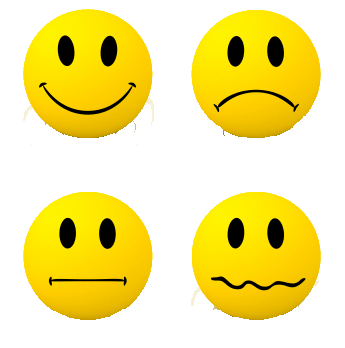 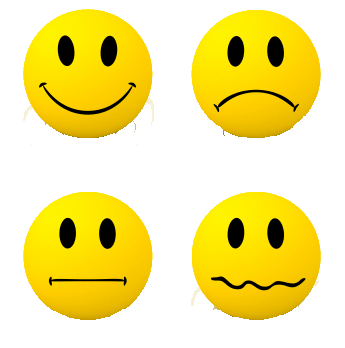 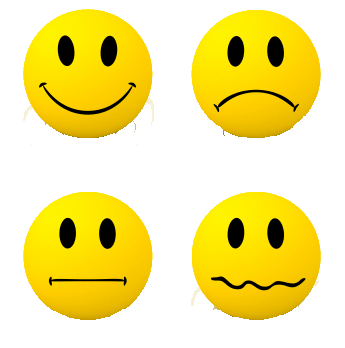 Рейтинг книг
5 - Я в восторге! Мне очень понравилось.
4 - Мне понравилось, я посоветую прочитать друзьям.
3 - Читать было интересно, но понравится не всем.
2 - Мне не очень понравилось.
1 - Мне не понравилось, не советую читать.
Адресная книга литературных героев
Мой синквейн о чтении
Мои достижения
Какая твоя работа лучшая за год?
Какое задание тебе понравилось больше всего?
Сколько книг ты прочитал?
Что ты знаешь сейчас, чего не знал раньше?
Что ты умеешь сейчас, чего не умел раньше?





Мои цели и планы на следующий год
Чему ты еще хочешь научиться?
Какие книги хочешь прочитать?
Все дороги ведут к чтению
Отметь те высказывания, которые тебе подходят, т.е. с тобой тоже так бывает. (Выдели ячейку таблицы любым цветом)
Результат тестирования
Мои выводы